ВЫПУСКНАЯ КВАЛИФИКАЦИОННАЯ РАБОТА БАКАЛАВРА
на тему
СТАБИЛИЗАЦИЯ НЕПОЛНОПРИВОДНОЙ МЕХАНИЧЕСКОЙ
СИСТЕМЫ
Выполнилстудент гр. 3631503/70302 	 Д.Л. Нефедов


Руководительдоцент ВШМПиУ, к.т.н. 		Н.А. Смирнова
Санкт-Петербург
2021
Неполноприводные системы
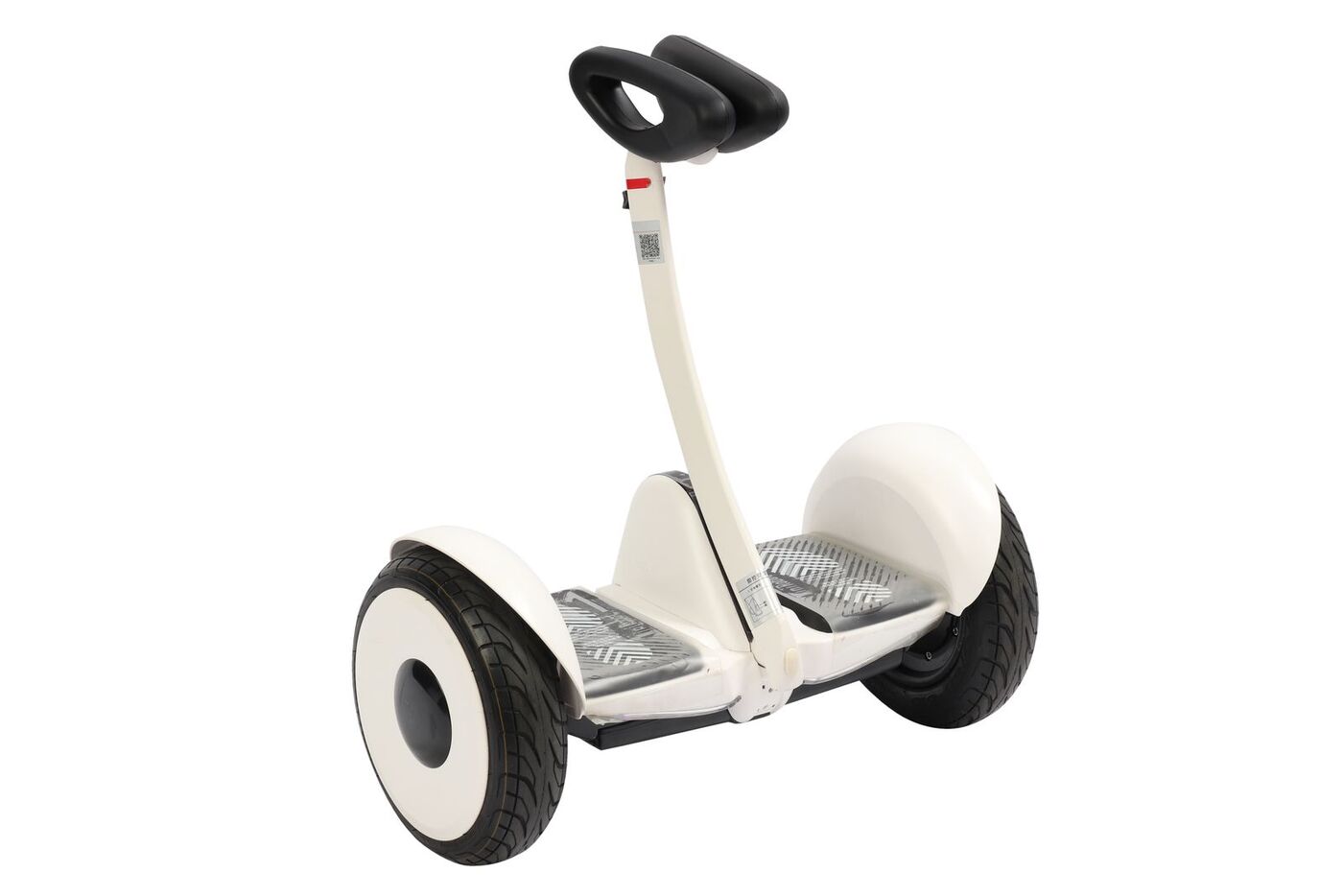 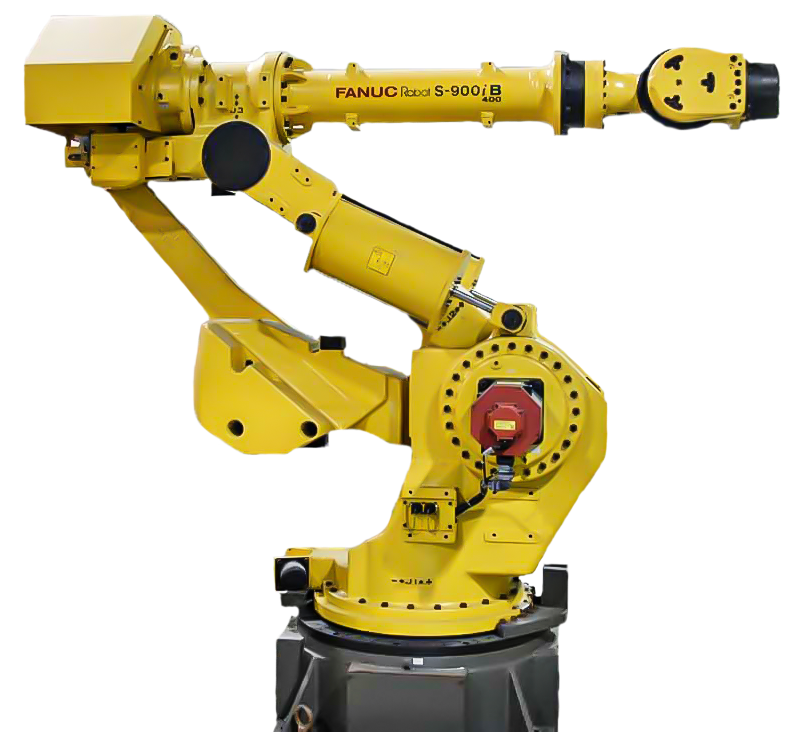 Сегвей
Робот - манипулятор
Расчетная схема объекта управления
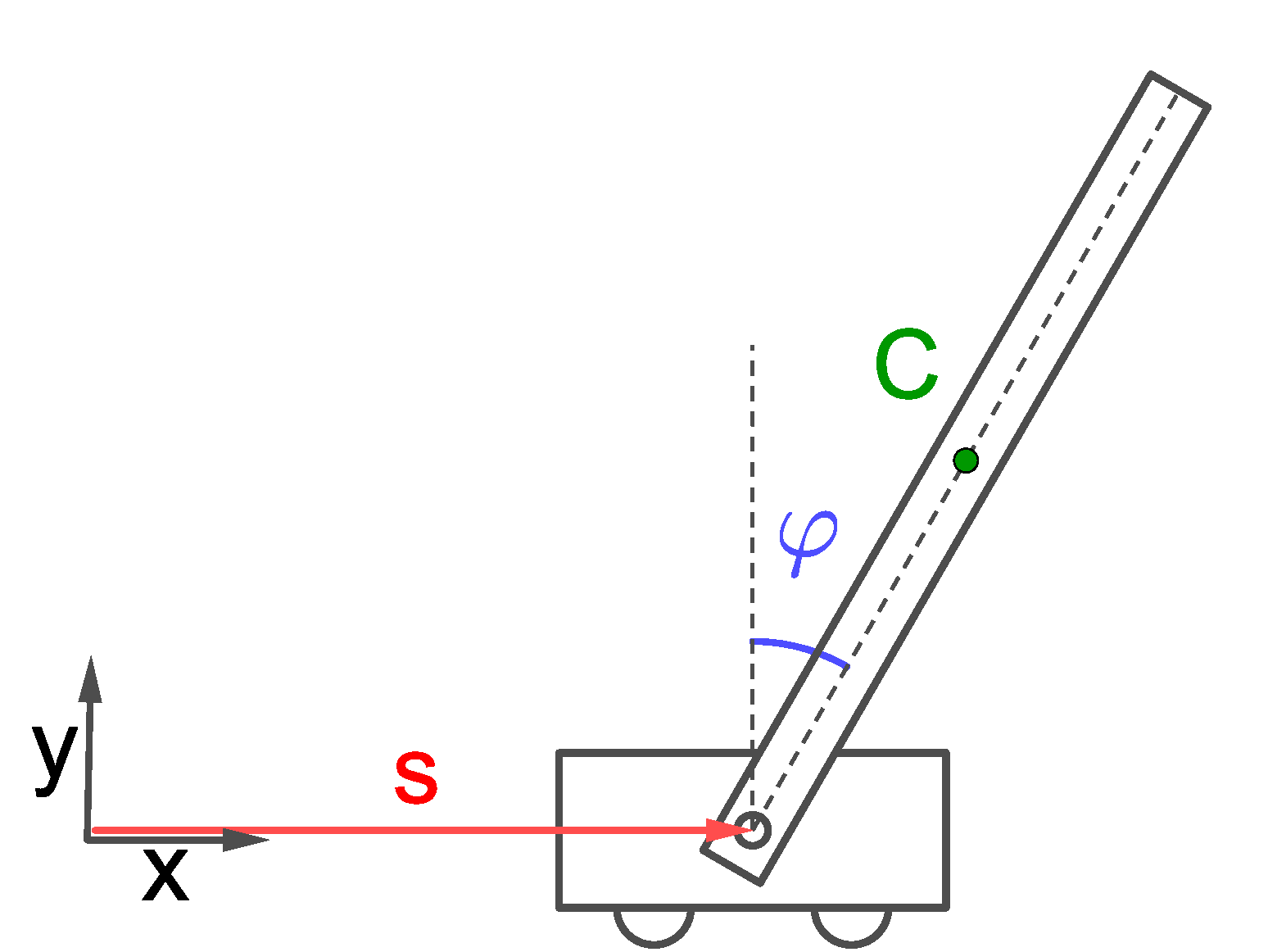 Постановка задачи
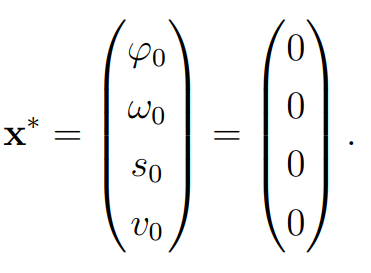 Управляющий вход – сила тяги телеги в горизонтальном направлении
Предполагается решать задачу локальной стабилизации с помощью линейных обратных связей;
Решается проблема неполноты измерений;
Работоспособность предложенных алгоритмов локальной стабилизации проверяется методом численного моделирования.
Аналитическая модель объекта управления
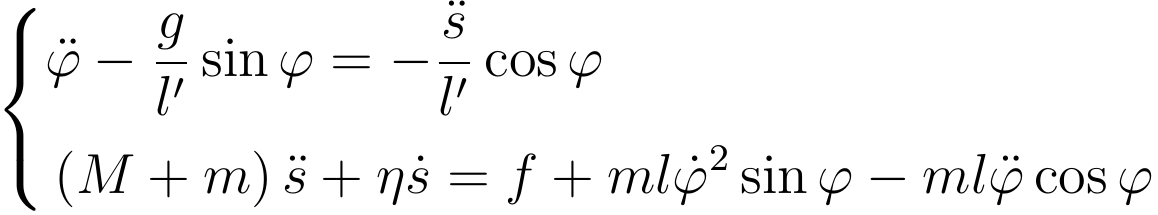 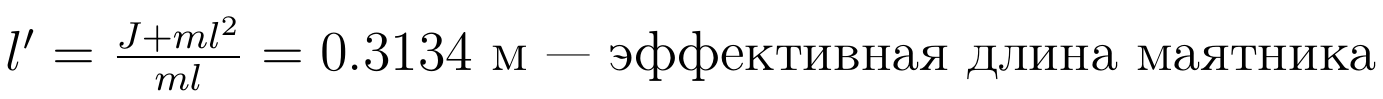 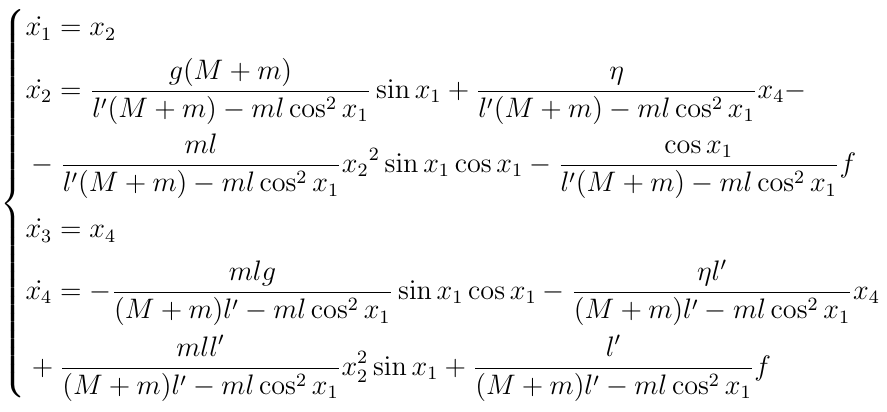 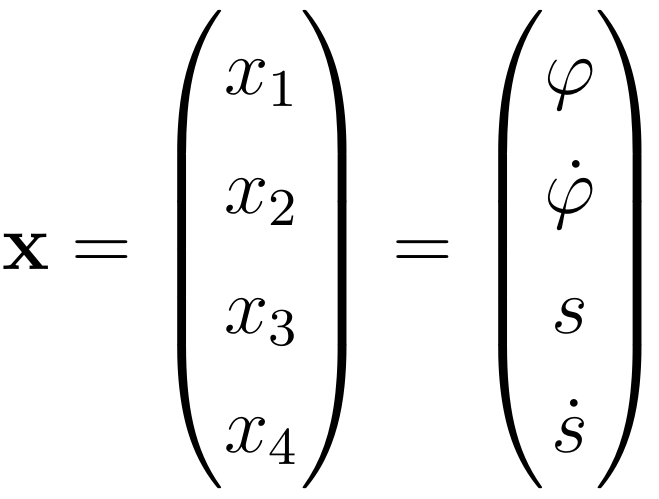 Численная модель объекта управления
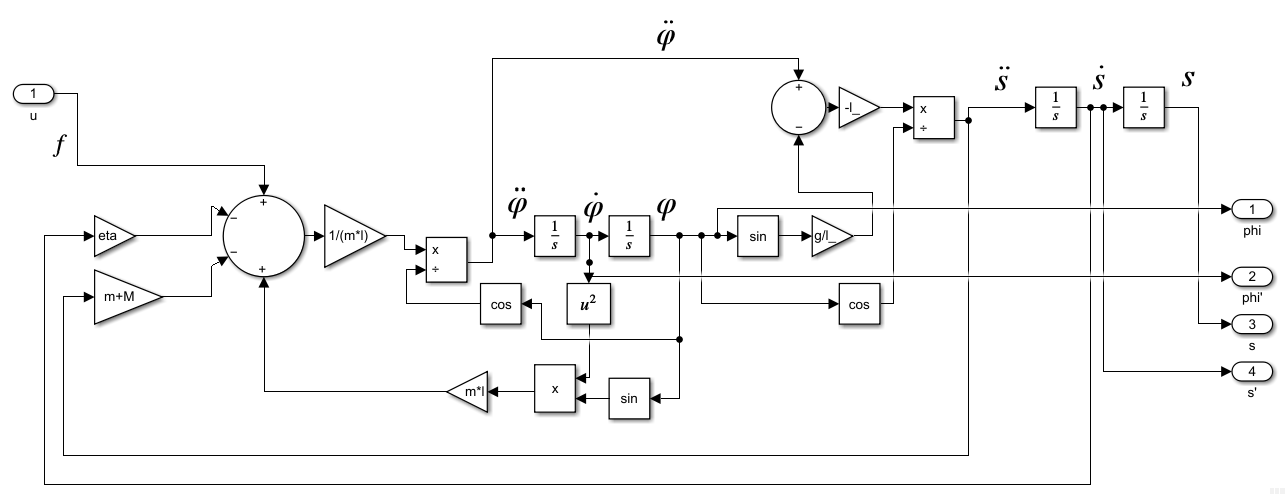 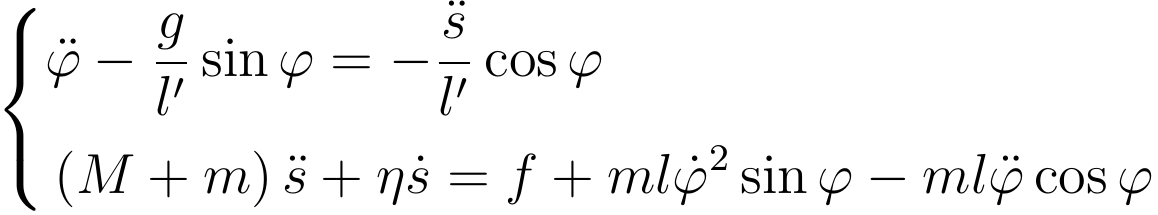 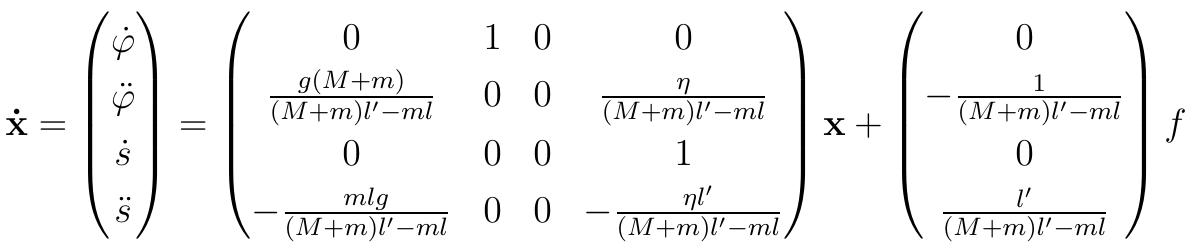 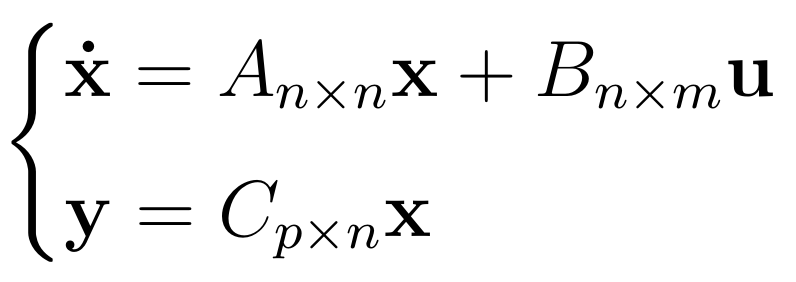 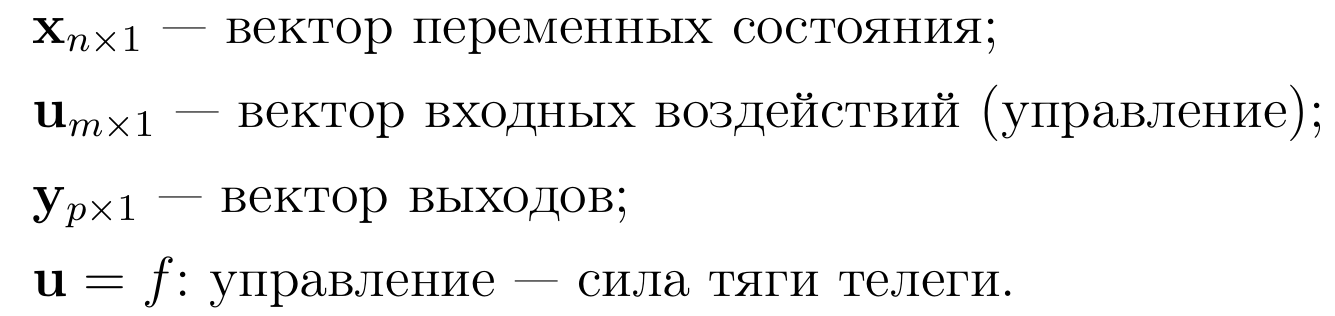 Линеаризованная модель
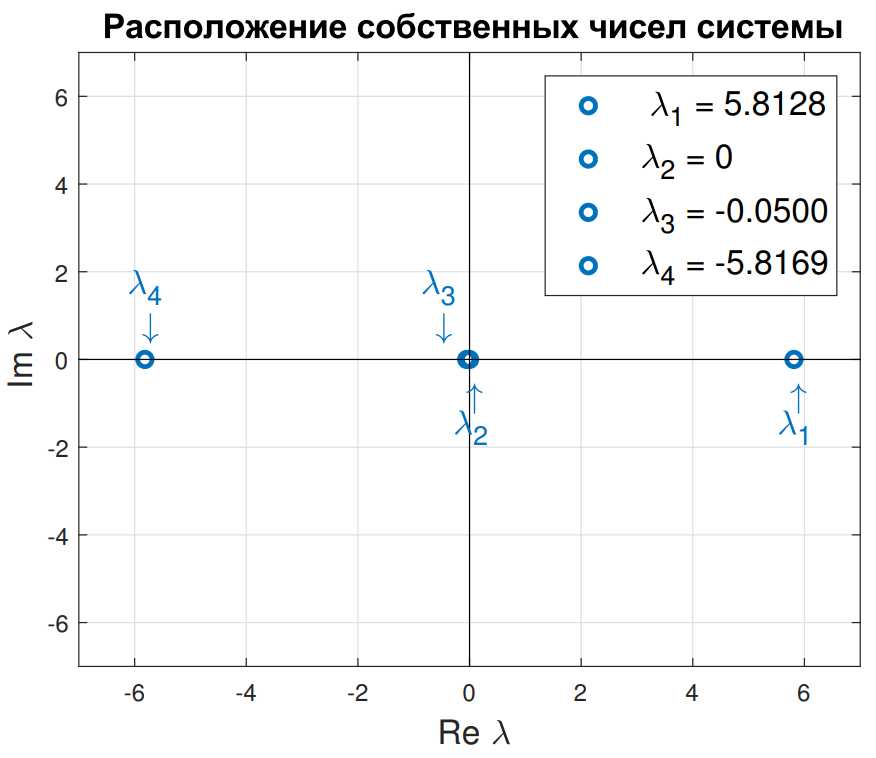 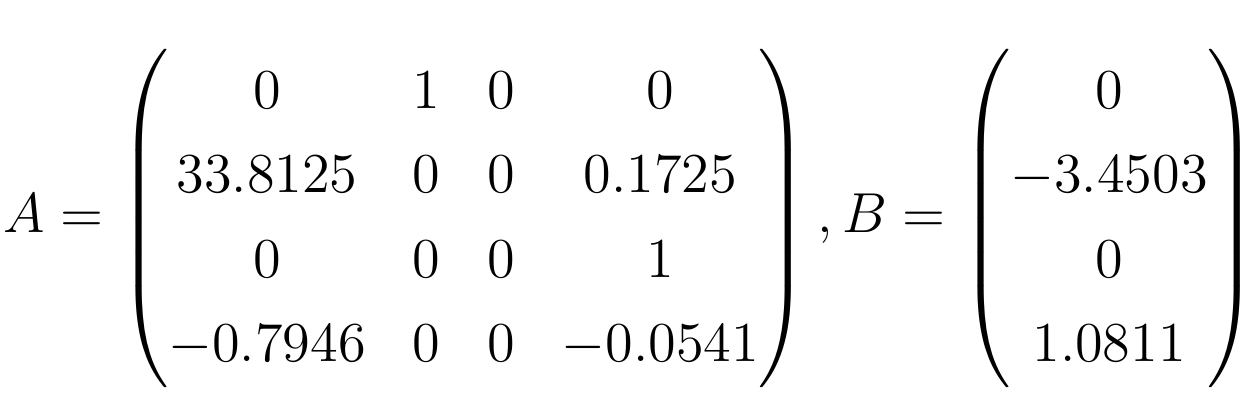 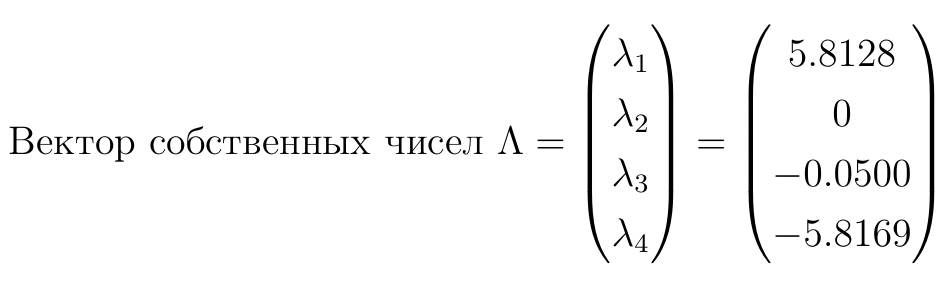 Управление с обратной связью по вектору состояния
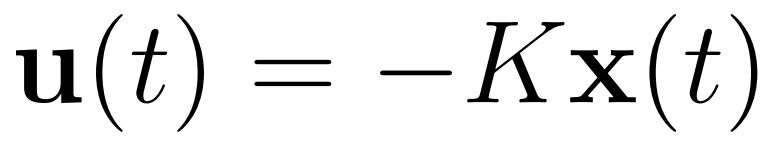 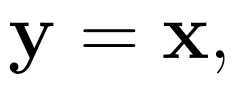 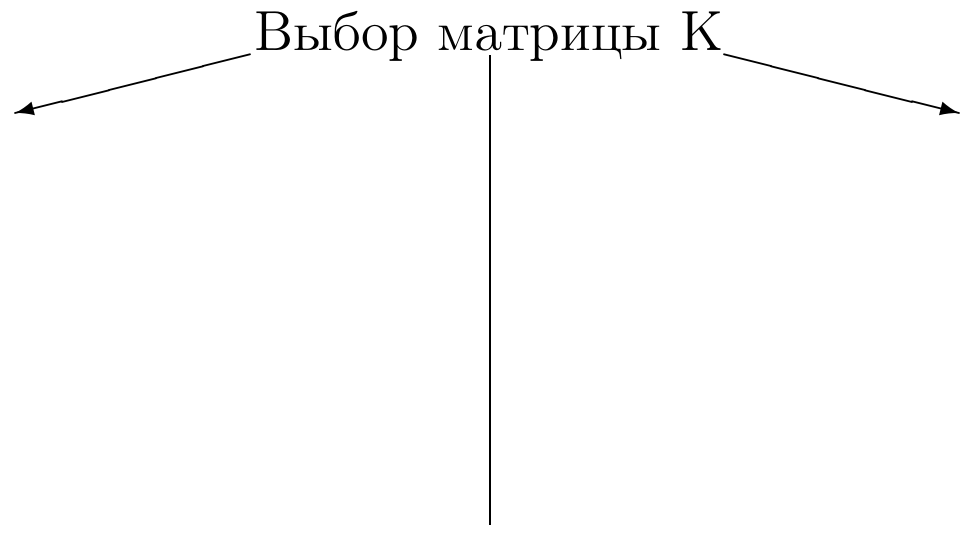 Линейно-квадратичная оптимизация
Метод стандартных переходных функций
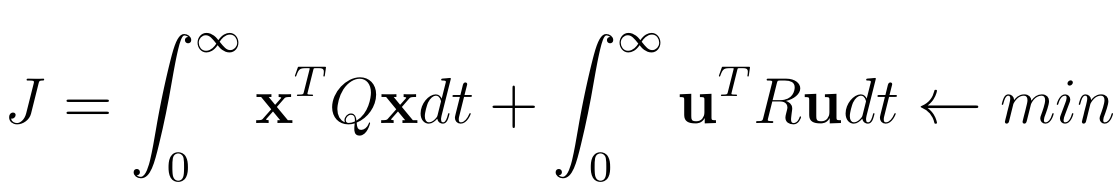 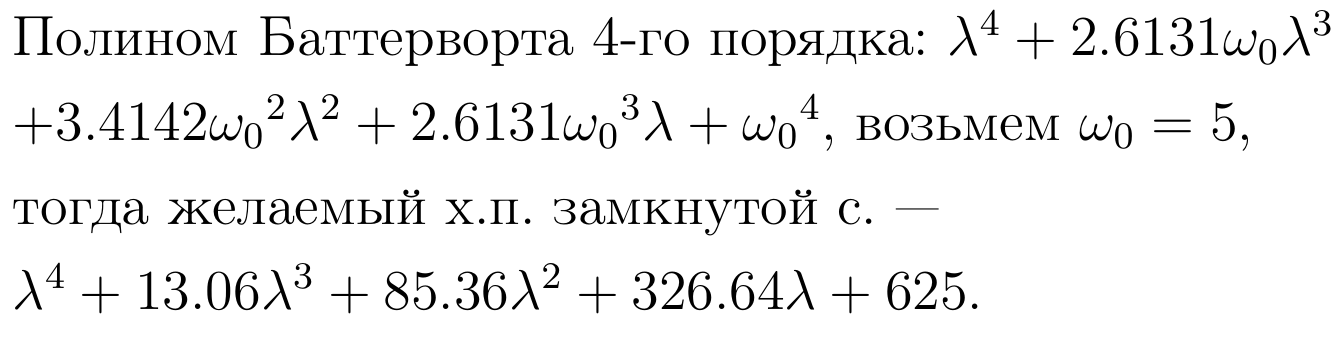 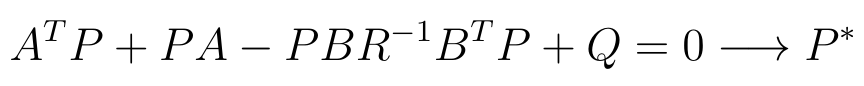 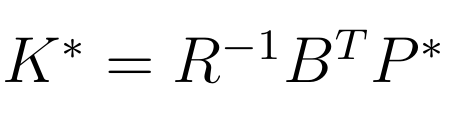 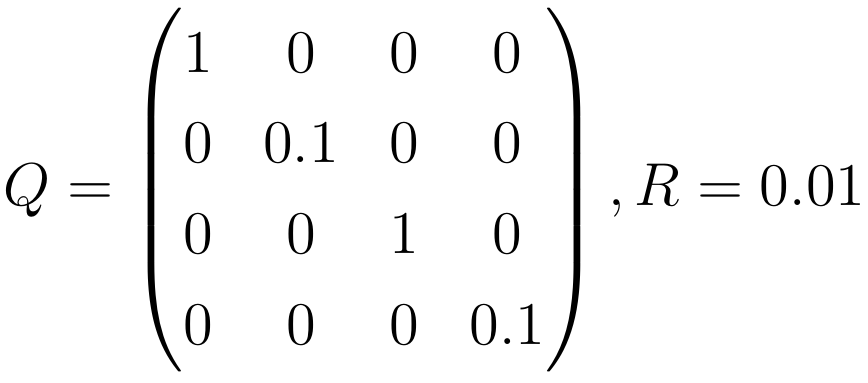 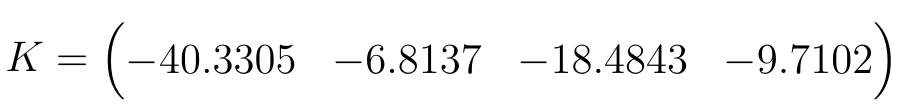 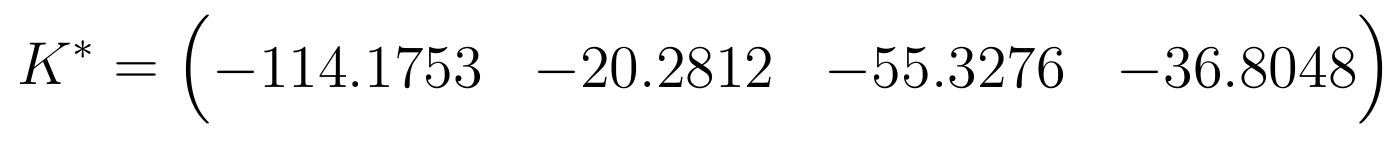 Сравнение процессов в замкнутой системе и управлений при разном выборе коэффициентов обратной связи
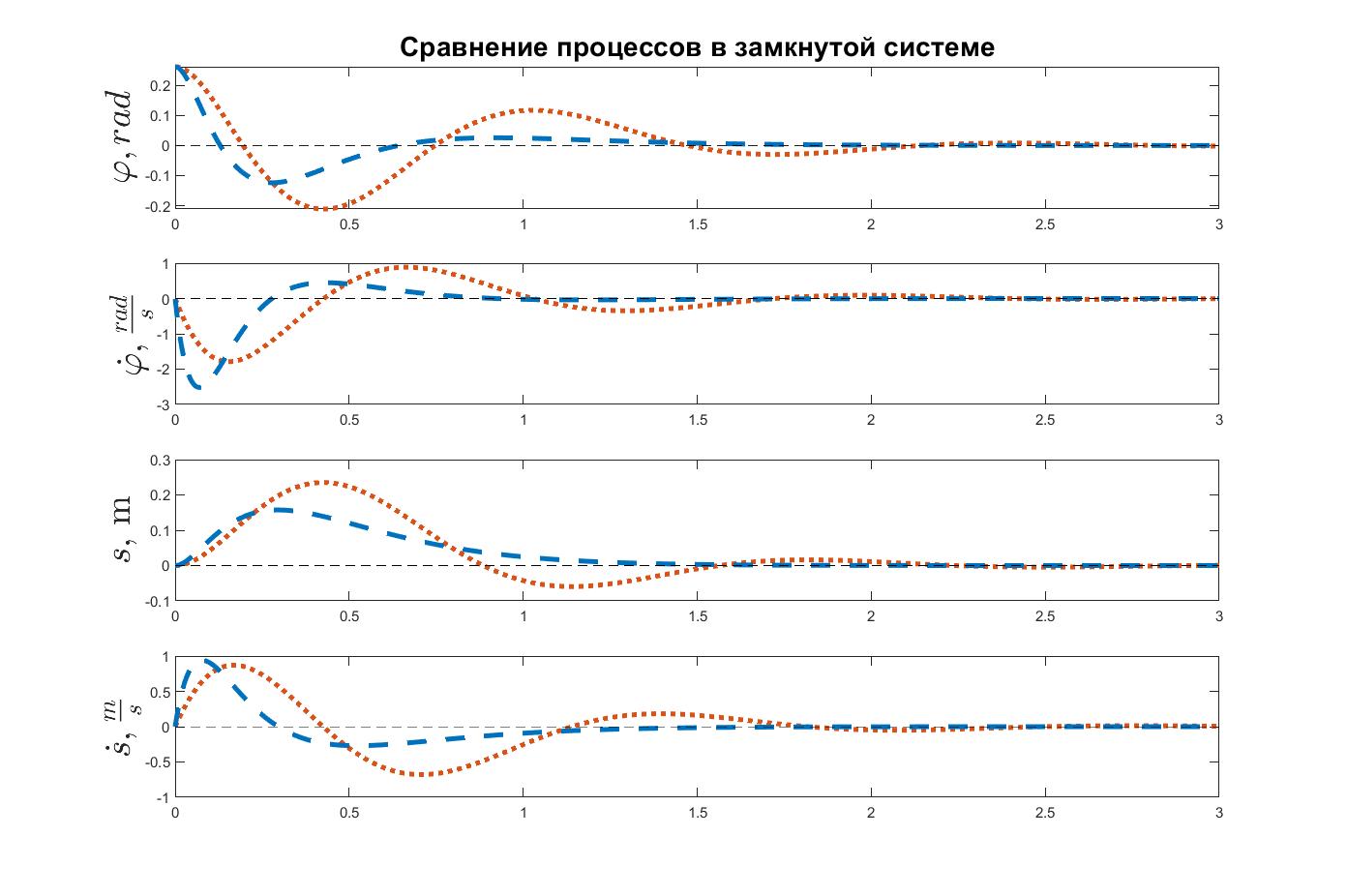 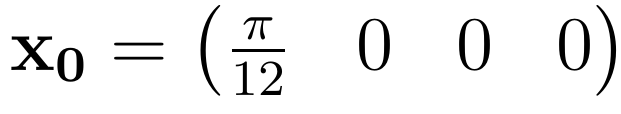 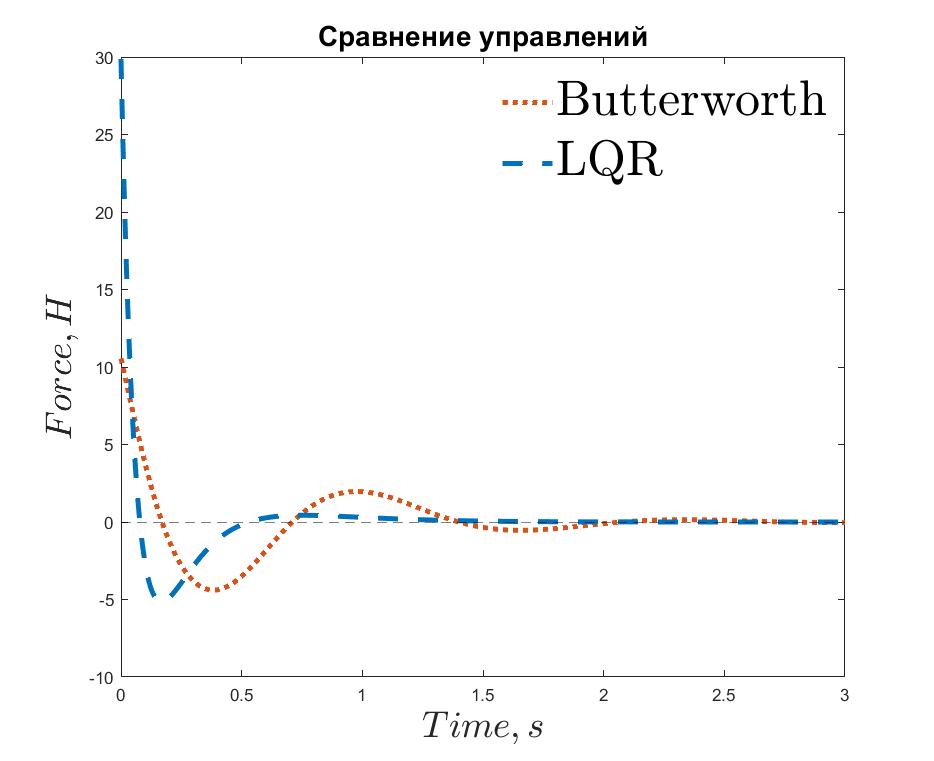 Синтез наблюдателей состояния
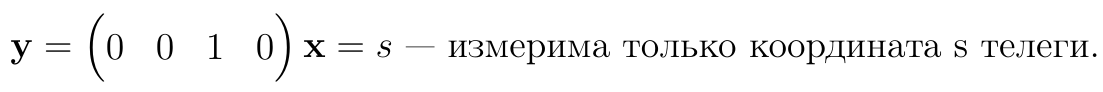 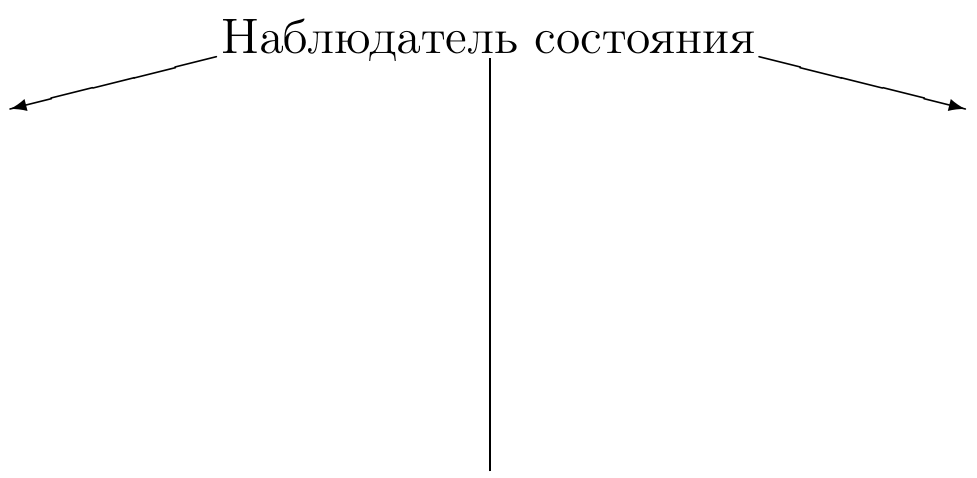 Наблюдатель Луенбергера
Наблюдатель Калмана
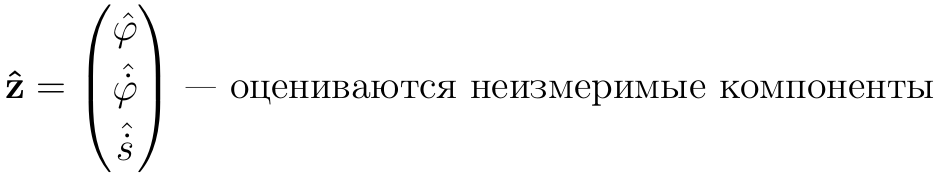 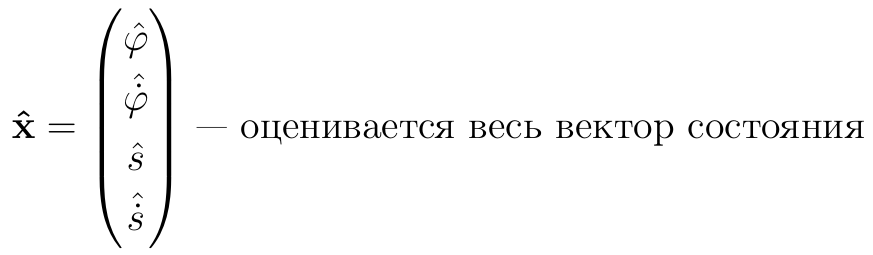 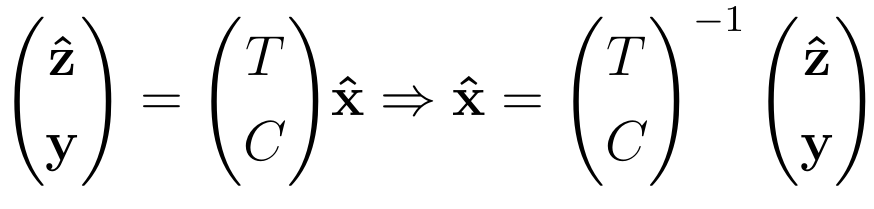 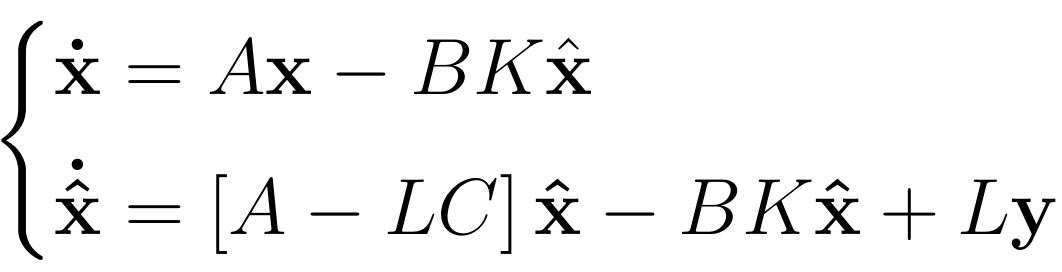 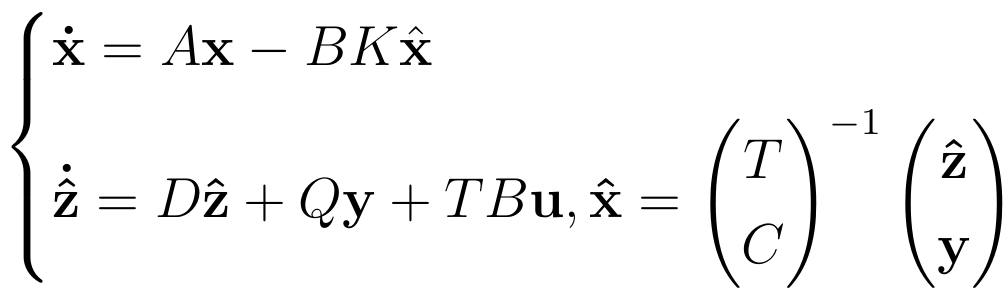 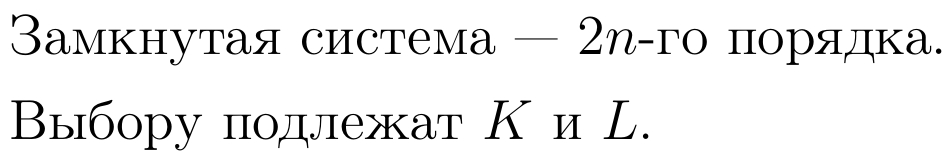 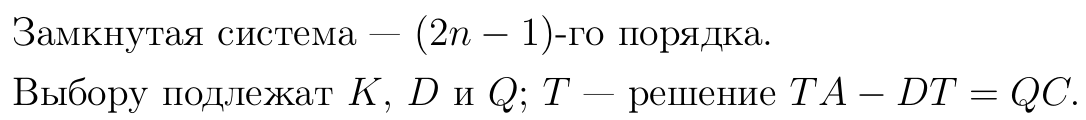 Замкнутая система с наблюдателем Калмана в Simulink
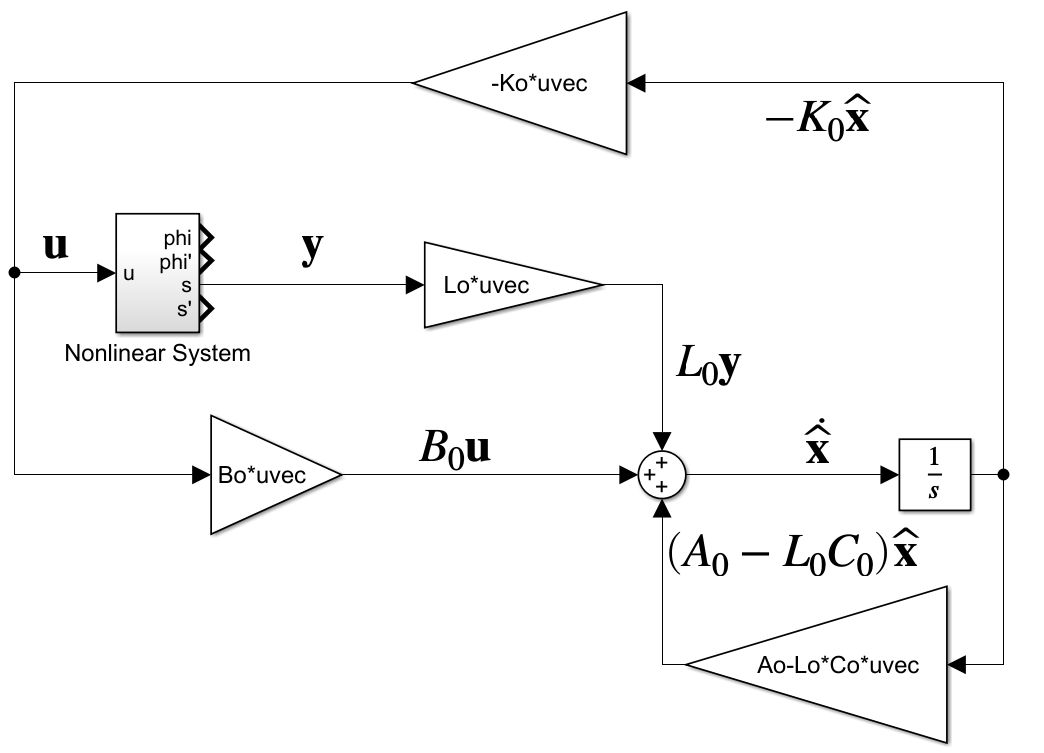 Замкнутая система с наблюдателем Луенбергера в Simulink
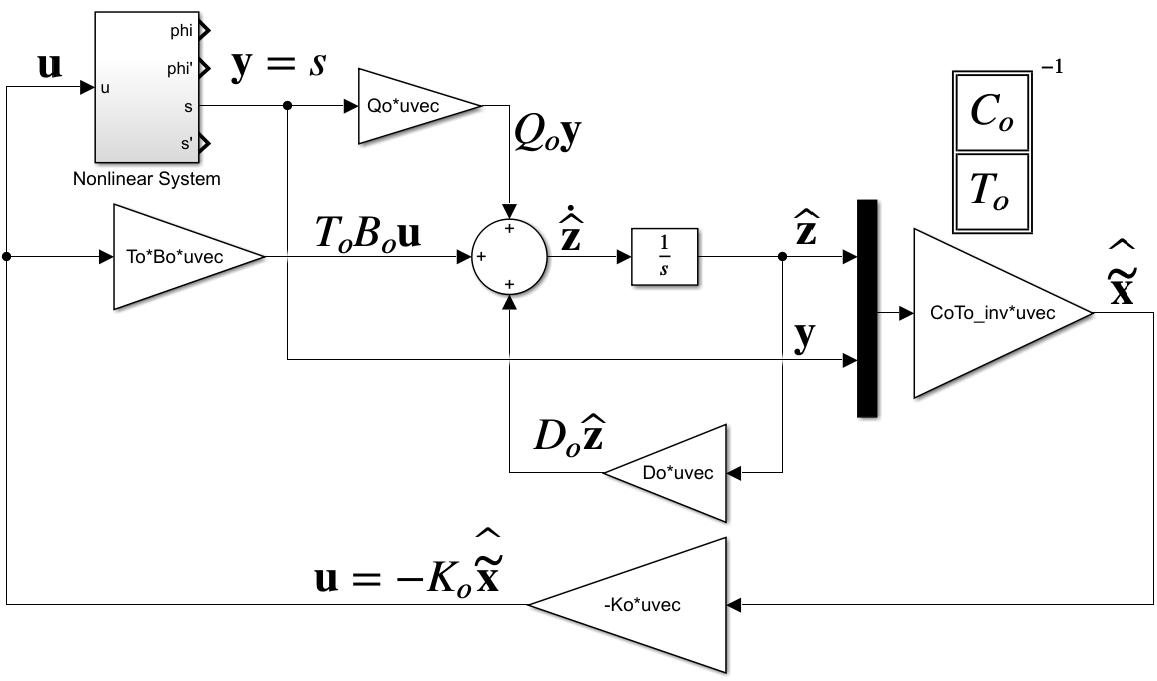 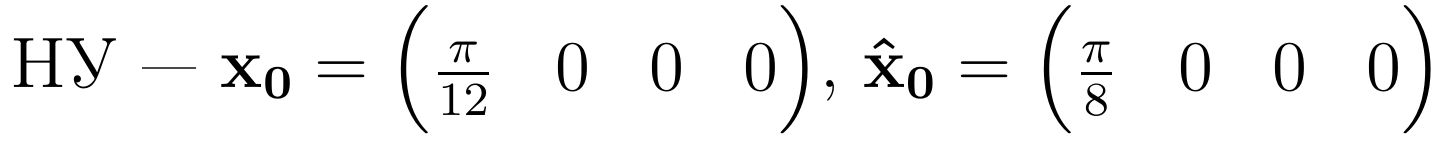 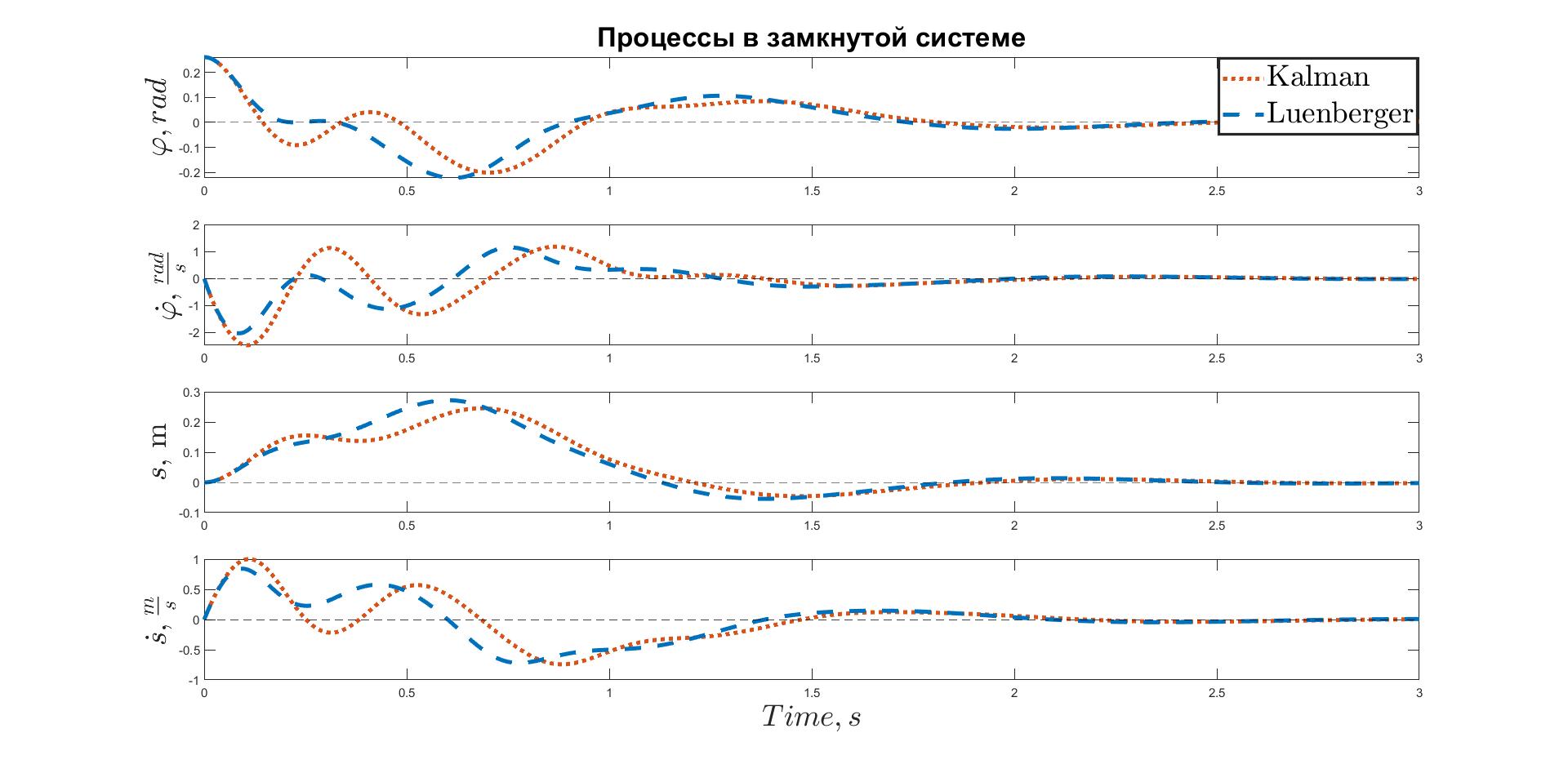 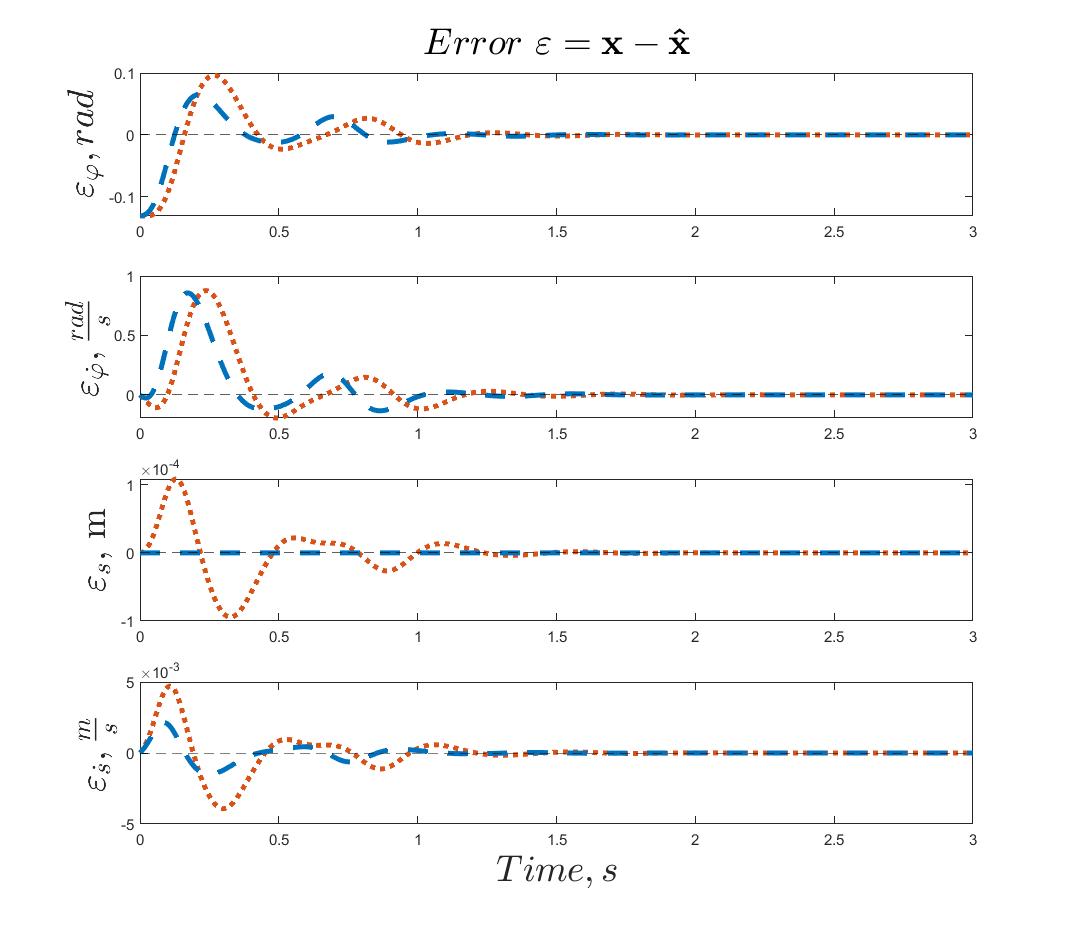 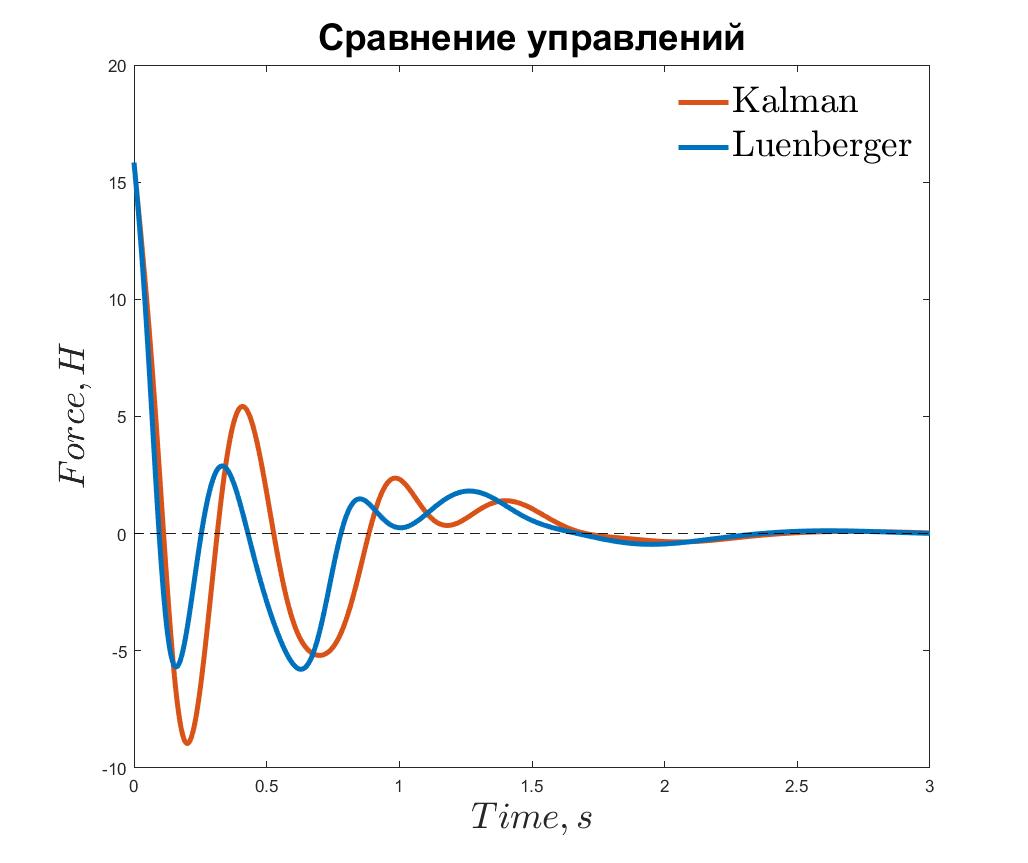 Управление с помощью ПД-регуляторов
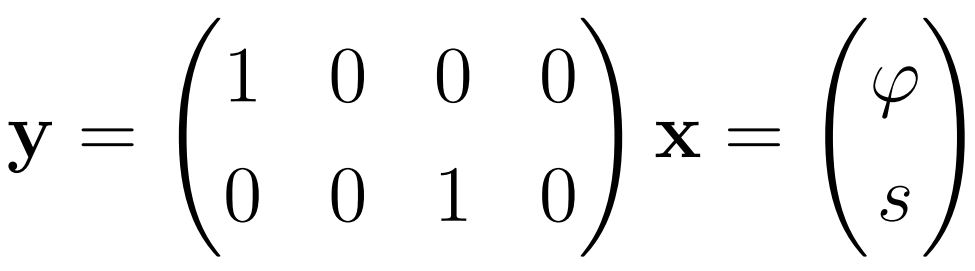 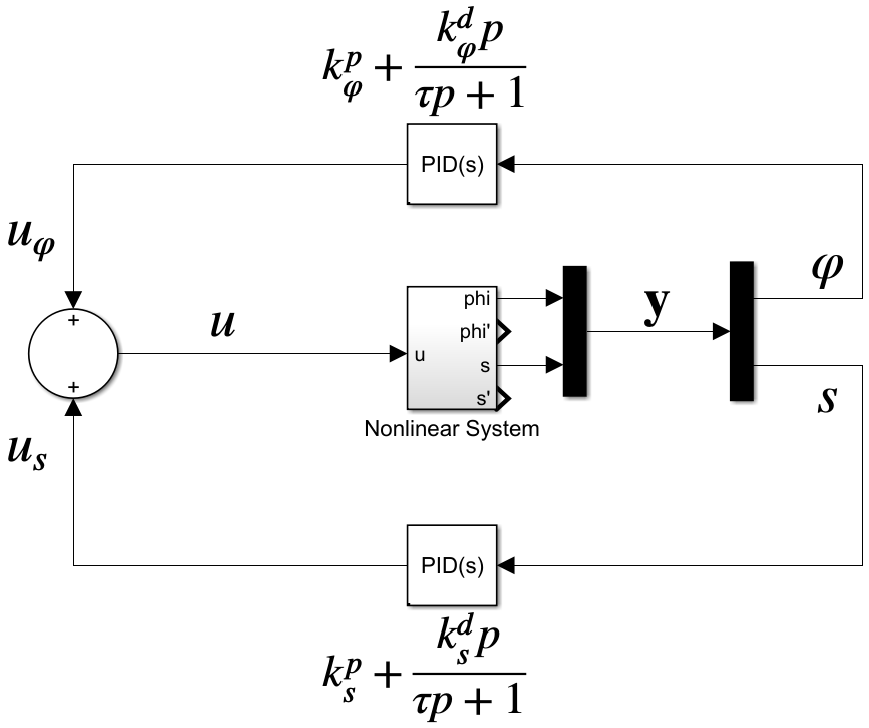 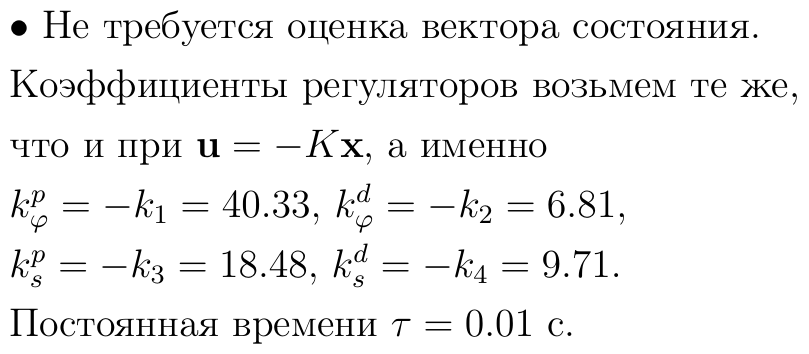 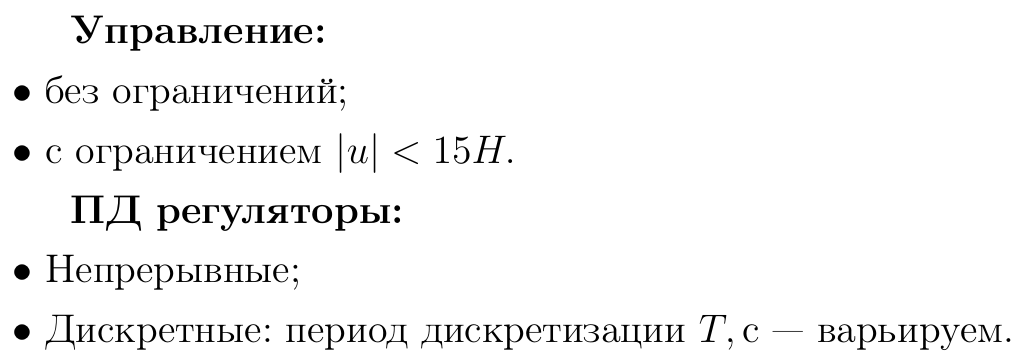 Сравнение процессов в замкнутой системе и управлений при использовании ПД-регуляторов
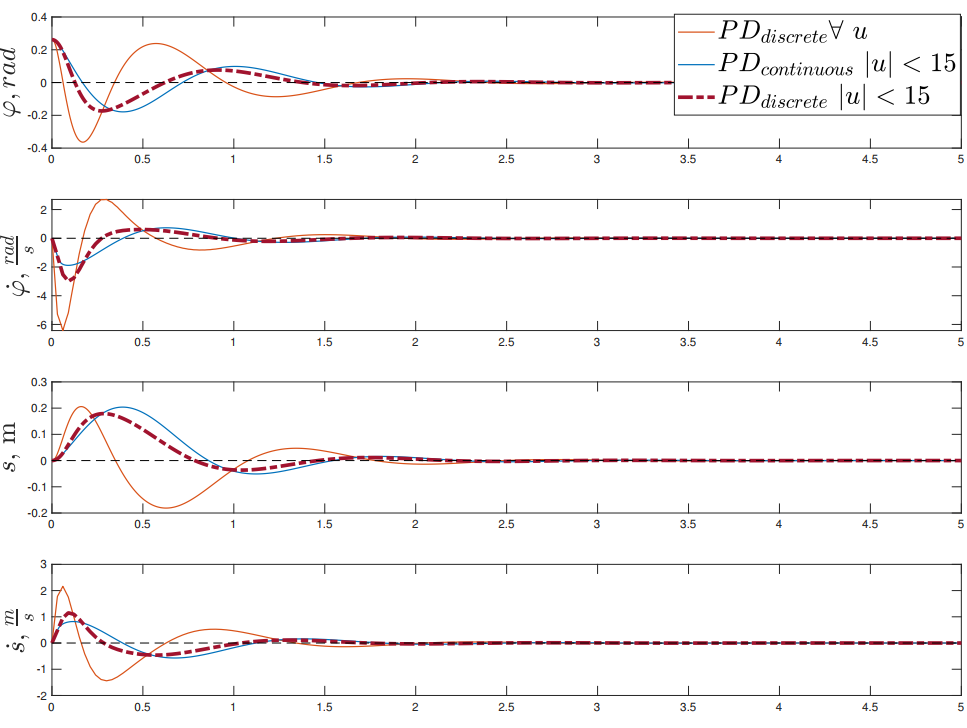 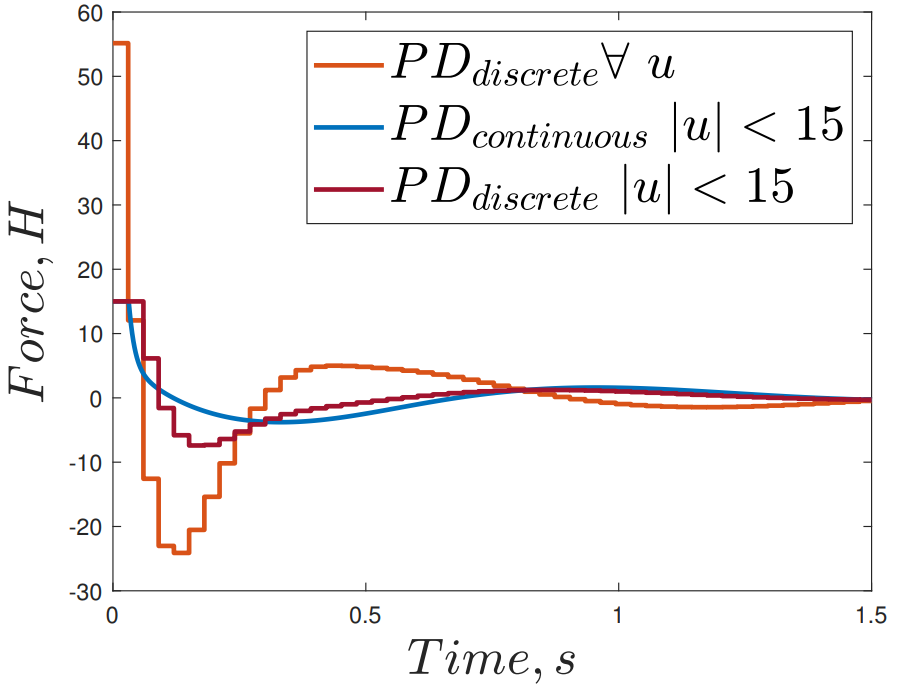 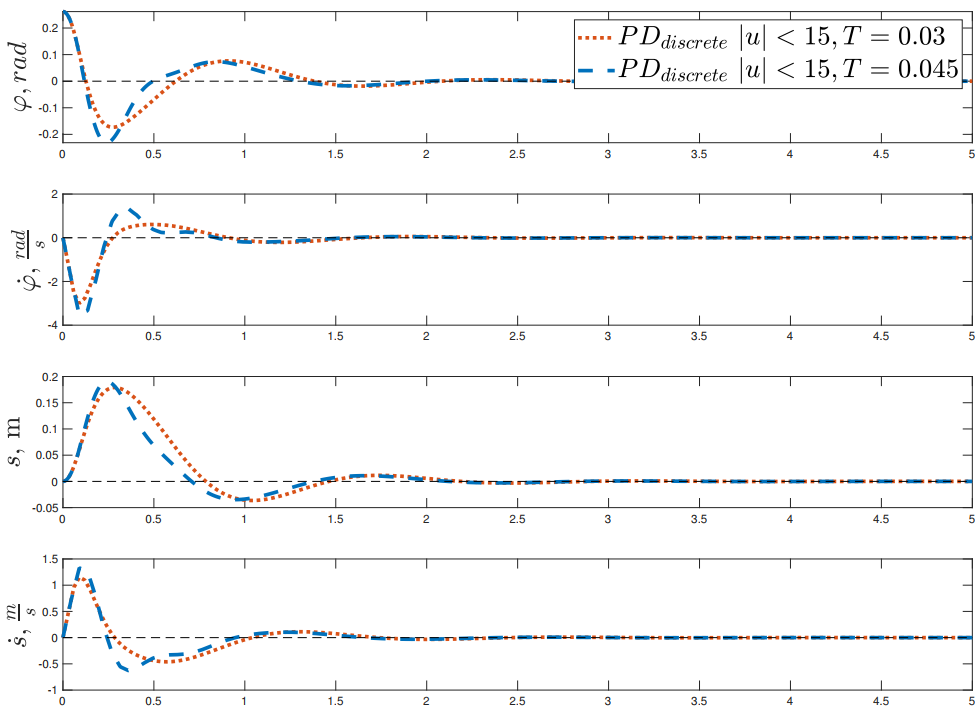 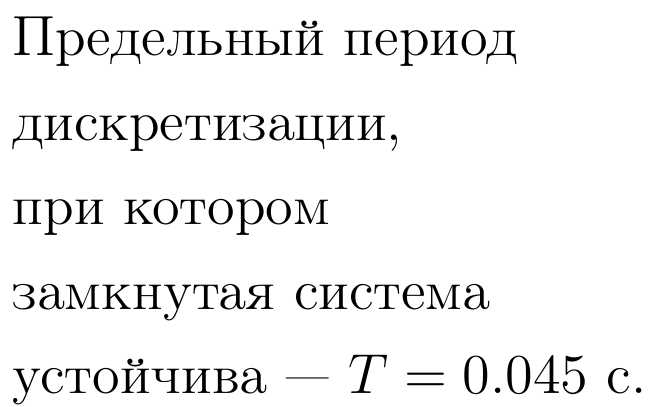 Выводы
Коэффициенты обратной связи были выбраны двумя способами: методом стандартных переходных функций и LQR. Желаемое качество переходных процессов достигается не только для линейной системы, но и в некоторой окрестности положения равновесия нелинейной системы. 
Спроектированные для линейной системы наблюдатели Калмана и Луенбергера дают хорошую оценку компонентам вектора состояния и для нелинейной модели. Управление с обратной связью по этим оценкам обеспечивает желаемое качество процессов стабилизации в некоторой окрестности положения равновесия. 

Использование ПД-регуляторов обеспечивает быструю стабилизацию системы, но требует больших управляющих воздействий на начальном этапе движения.
При моделировании гибридной системы найден предельный интервал дискретизации ПД-регуляторов.Ограниченное управление обеспечивает процессы стабилизации приемлемого качества как в случае непрерывного, так и дискретного регуляторов.
Спасибо за внимание!